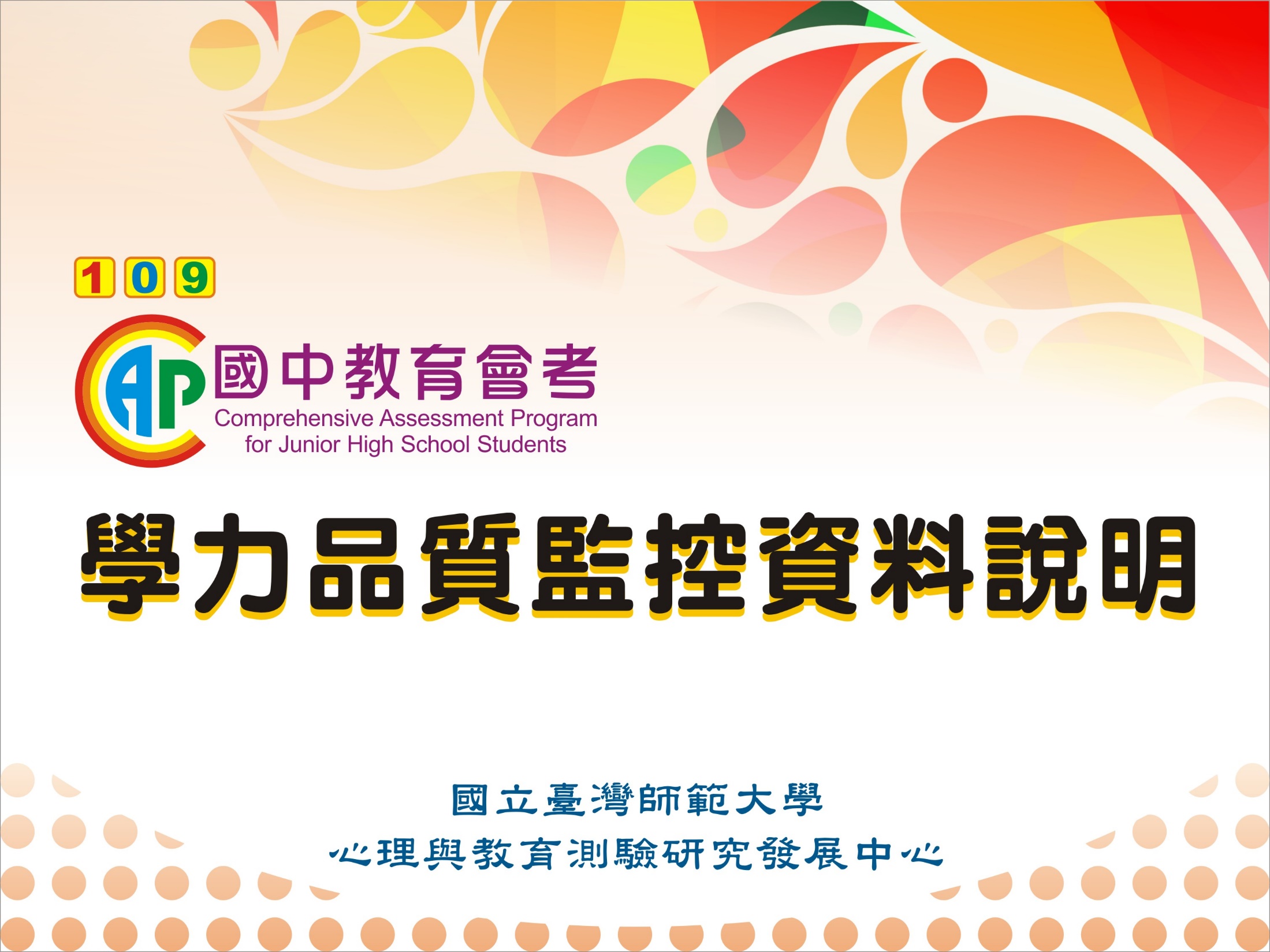 1
大綱
目的
資料提供(對象、時間、方式)
報告類型
學生成績報告
分項能力通過率分析
試題通過率分析
試題分析
2
目的
了解學生學力狀況
了解應補強哪些概念與能力
作為課程與教學調整之參考依據
3
資料提供
提供對象：各國民中學（註冊組長）
提供時間：即日起至10月25日17：00止
提供方式：各校逕行上網下載學力品質資料
                     （網址：https://exam.nace.edu.tw/）
4
資料下載方式
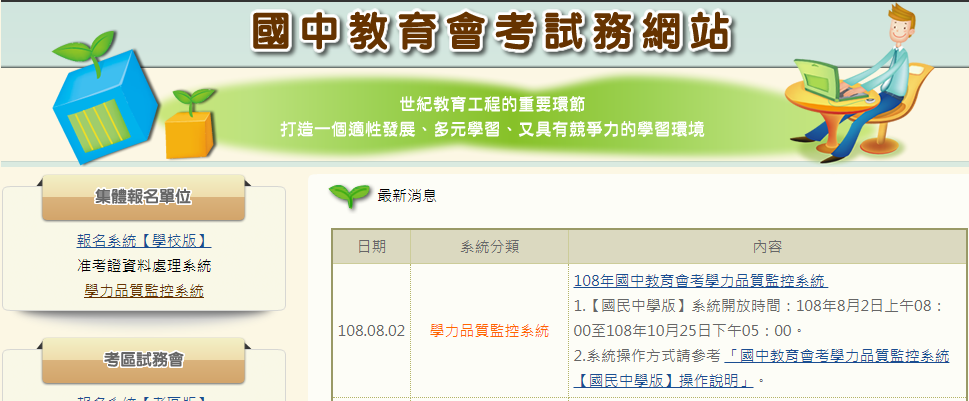 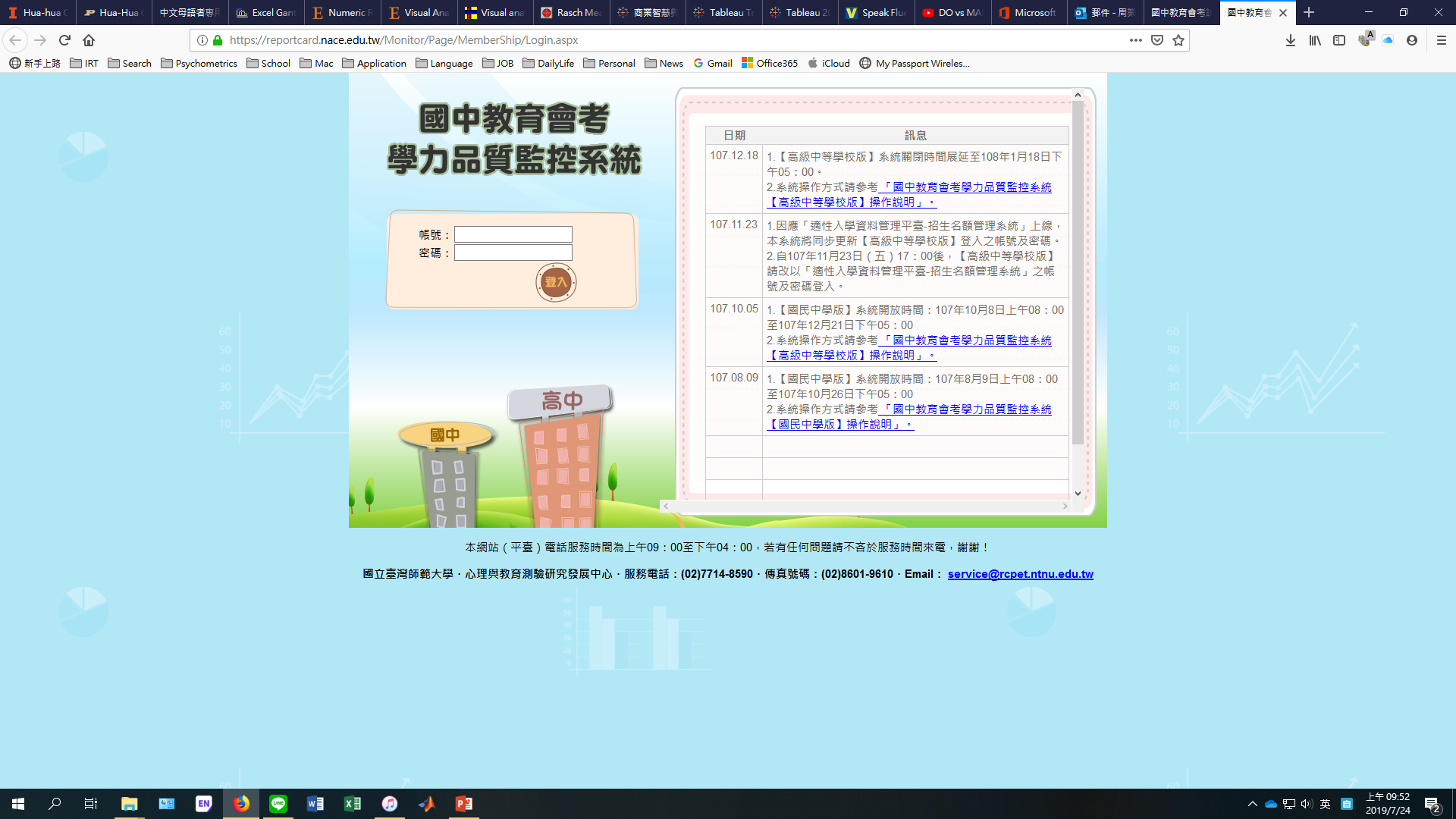 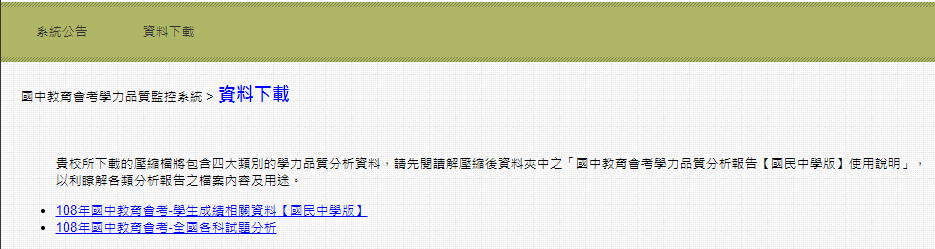 5
108年國中教育會考-學生成績相關資料【國民中學版】
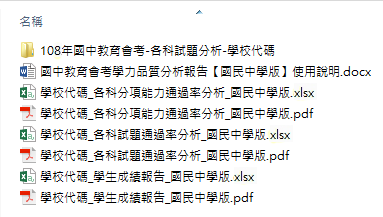 6
各科試題分析
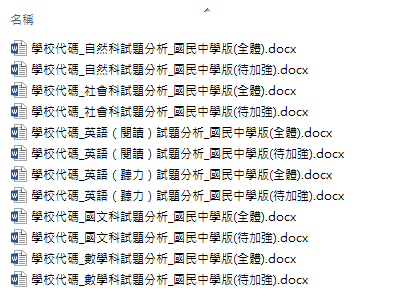 7
報告類型
學生成績報告
檔案內容
學校基本資料
各科各等級人數百分比(表格、圖示)
各科各等級學生之表現描述
用途
呈現學生學力狀況(相較於全國與所在縣市)，及各科各等級之表現描述。
作為瞭解學生學力表現之參考依據
9
學生成績報告
各科各等級人數百分比
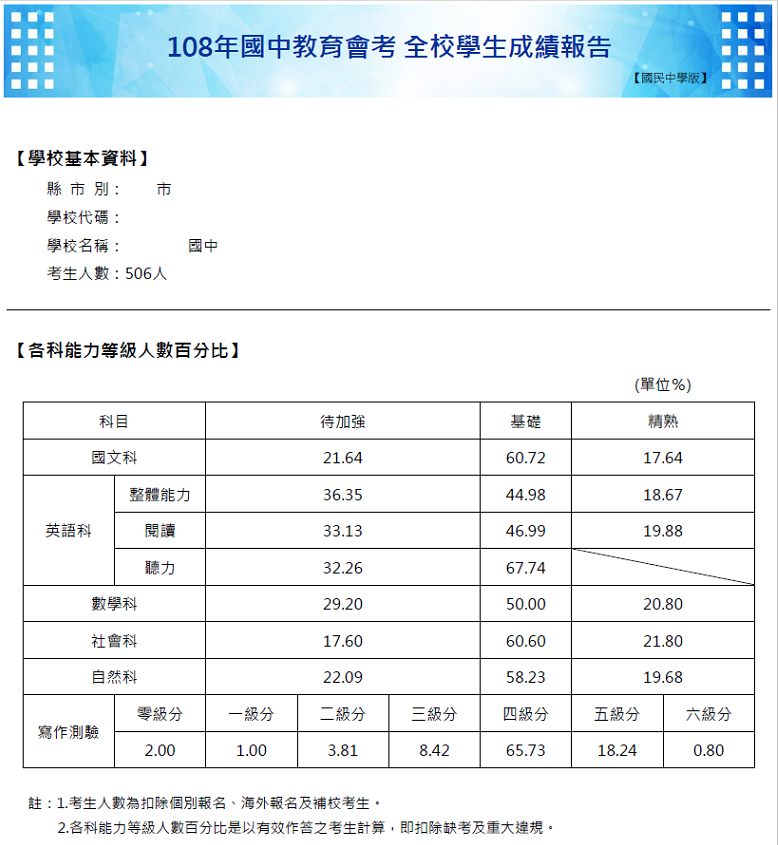 10
學生成績報告
各等級人數百分比(以國文科為例)
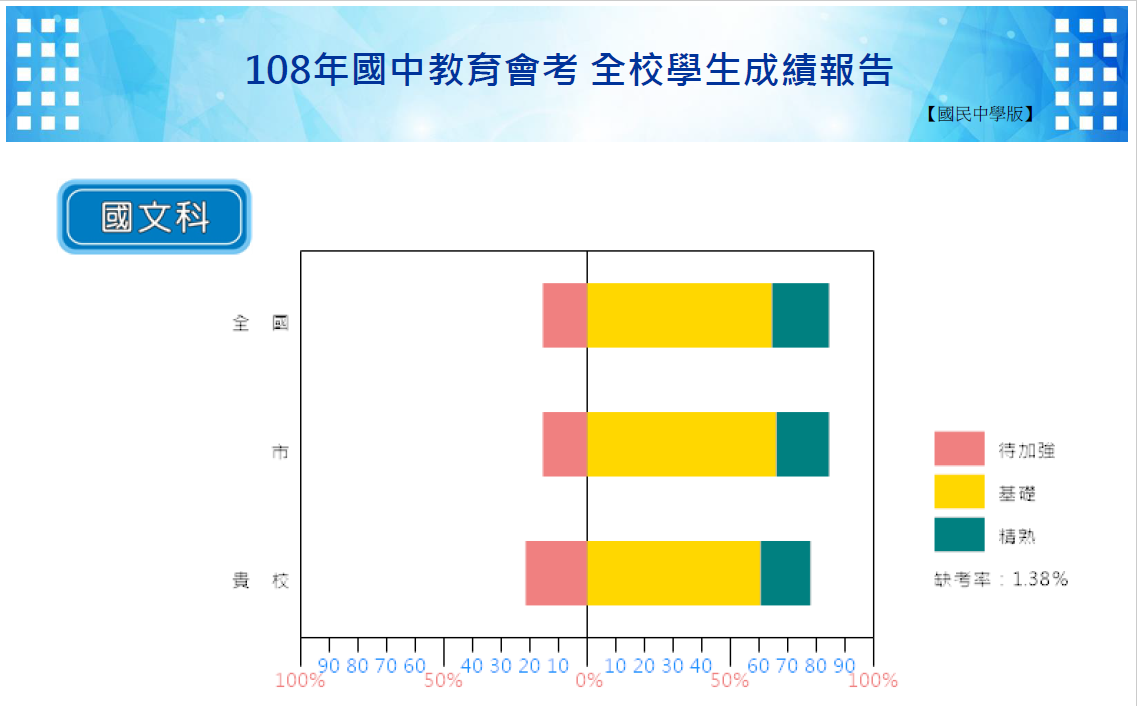 11
學生成績報告
各等級學生之表現描述(以國文科為例)
各能力等級整體表現描述
精  熟：能具備與教材相關的語文知識，並能深入的理解文本內容、評鑑文本的內容與形式。
基  礎：大致能具備與教材相關的語文知識，並能大致理解文本內容、評鑑文本的內容與形式。
待加強：僅能具備部分與教材相關的語文知識，並有限的理解文本內容、評鑑文本的內容與形式。
12
學生成績報告
各等級學生在108會考之學力表現(以國文科為例)
國文閱讀能力屬於「精熟」等級者
整體而言，能應用語文知識，並能理解、分析複雜或隱晦的文本。其在此題本中的能力表現，條列如下：
能理解或應用常用國字與詞語。
能理解或應用與教材相關的語法常識及文化先備知識。
能自複雜的文本中提取訊息。
能理解複雜或隱晦文本的涵義、主旨、觀點。
能判斷文句在隱晦文本中的適切性。
能整合、比較複雜或隱晦文本的重點與細節。
能分析複雜或隱晦文本的寫作手法。
13
學生成績報告
各等級學生在108會考之學力表現(以國文科為例)
國文閱讀能力屬於「基礎」等級者
整體而言，能具備語文知識，並能理解、分析略微複雜或略微隱晦的文本。其在此題本中的能力表現，條列如下：
能理解或應用常用國字與詞語。
能理解或應用與教材相關的語法常識及文化先備知識。
能自略微複雜的文本中提取訊息。
能理解略微複雜或略微隱晦文本的涵義、主旨、觀點。
能判斷詞語在略微複雜或略微隱晦文本中的適切性。
能分析略微複雜或略微隱晦文本的寫作手法。
14
學生成績報告
各等級學生在108會考之學力表現(以國文科為例)
國文閱讀能力屬於「待加強」等級者
整體而言，僅能理解部分常用字詞與語文知識，並僅能理解簡單的文本。
15
分項能力通過率分析
檔案內容
近三年來全校以及全國學生在各科、各分項能力之通過率
用途
以全國平均通過率作為參照點，供學校瞭解學生近三年在各分項能力通過率之變化(進步或退步)趨勢。
作為教師或學校調整教學方針的參考依據。
16
分項能力通過率分析
各科分析能力摘要表
17
分項能力通過率分析
分項能力之說明與題數分配(以數學科為例)
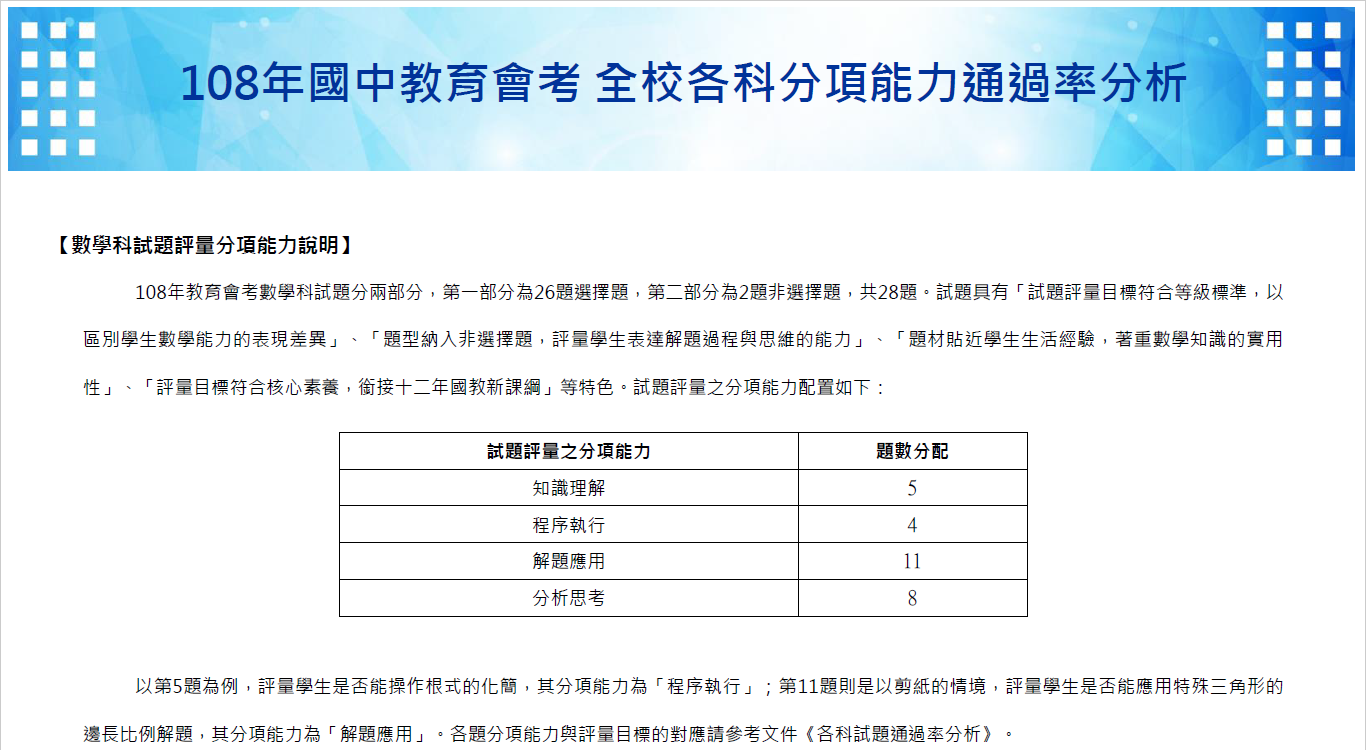 18
分項能力通過率分析
數學科各分項能力通過率之變化(相較於全國平均)
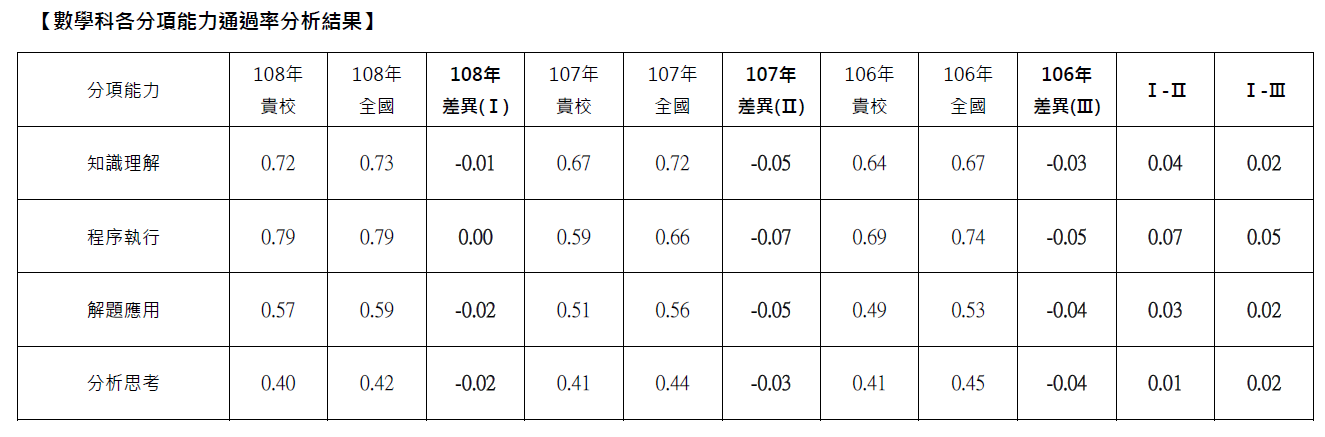 19
分項能力通過率分析
分項能力通過率之說明
分項能力通過率：評量該分項能力的相關試題之平均通過率。
「差異」為該校在某分項能力之通過率減去全國在該分項能力之通過率。
「Ⅰ」、「Ⅱ」及「Ⅲ」分別為該校與全國於近三年在某分項能力之通過率差異，數值為正代表該校在該分項能力之表現高於全國，數值為負代表該校表現低於全國。
「Ⅰ-Ⅱ」為108與107兩年度通過率差距之差異量；
     「Ⅰ-Ⅲ」為108與106兩年度通過率差距之差異量。
數值為正代表該校在該分項能力之表現有所提升，數值為負表示表現下降。
20
試題通過率分析
檔案內容
量化資料：通過率（全國、縣市、學校）
質性資料：分項能力、評量目標
用途
根據不同層級(學校、縣市與全國)的試題通過率數據，協助學校找出學生之學習優勢與弱點。
作為教師或學校調整教學方針的參考依據。
21
試題通過率分析
試題通過率
有69%的考生答對該題
22
[Speaker Notes: 今天的說明皆以二元分試題為例]
試題通過率分析
通過率分析結果(以數學科為例)
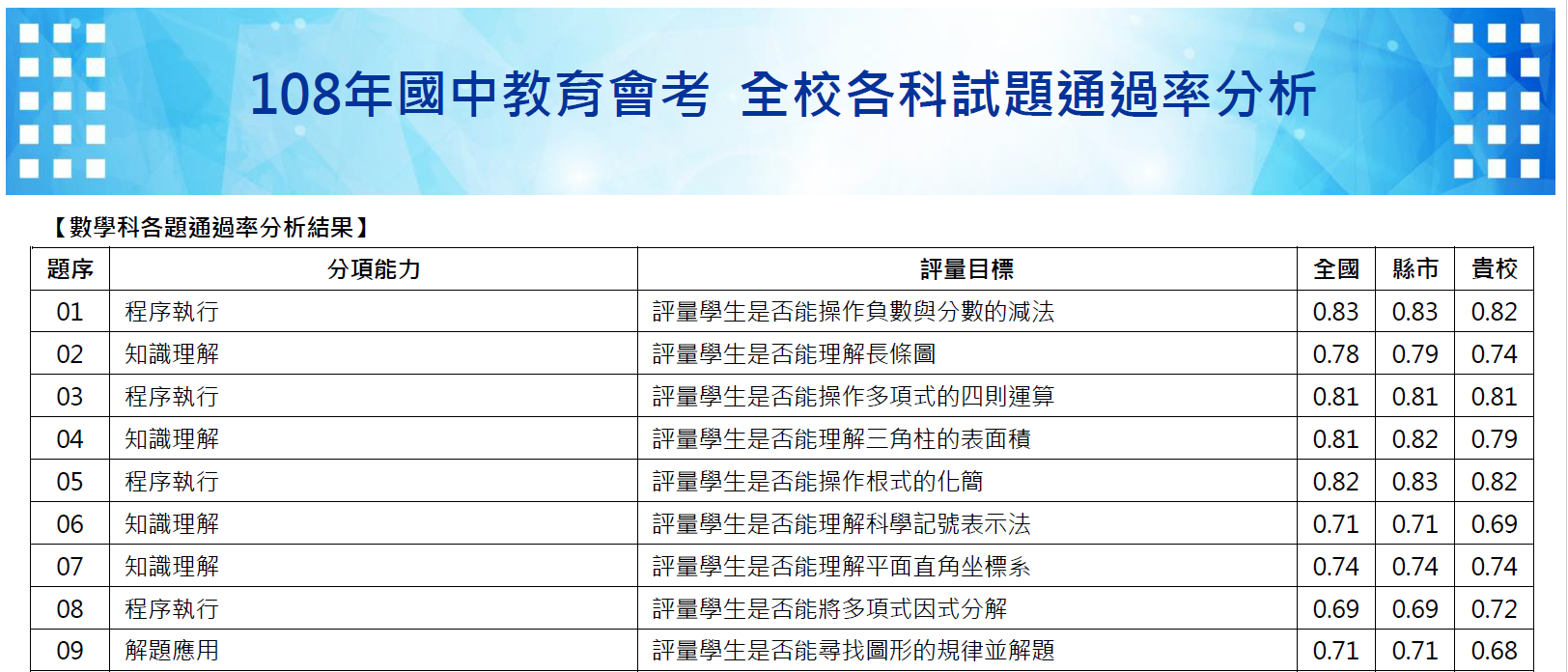 23
試題分析
分析對象：學校全體以及待加強等級學生
檔案內容：
量化資料：通過率、鑑別度、選答人次
質性資料：試題內容、評量目標、命題依據
用途：
根據不同群體(全校學生、待加強等級學生)的試題通過率數據，協助學校找出不同程度學生之學習優勢與弱點。
作為教師或學校調整教學方針的參考依據。
24
試題分析
試題鑑別度
以「答對該題與否」與「總分」的相關係數(r)，代表該題之鑑別度。
r值介於-1.0 (負向關聯)至1.0 (正向關聯) 之間，數值愈大代表鑑別度愈高。
25
試題分析
r值越大於0正向關聯
                    總分愈高者答對該題的機率愈高
                    總分愈低者答對該題的機率愈低
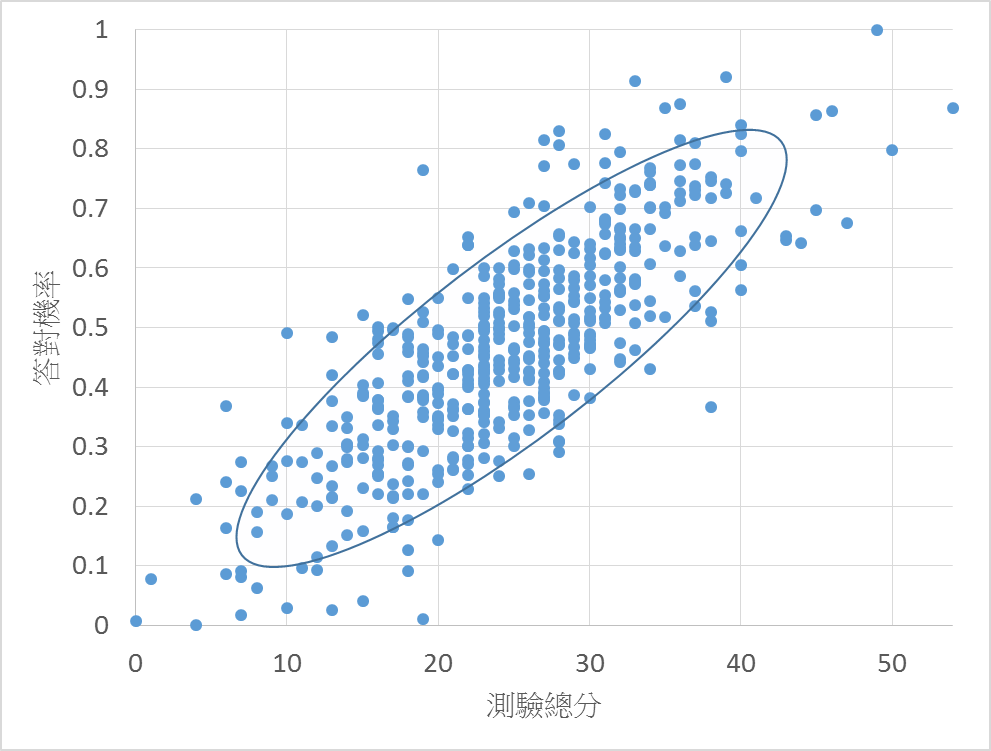 例如，
數學科第6題的鑑別度(r)為 0.60。
26
試題分析
試題分析結果(以數學科第6題為例)
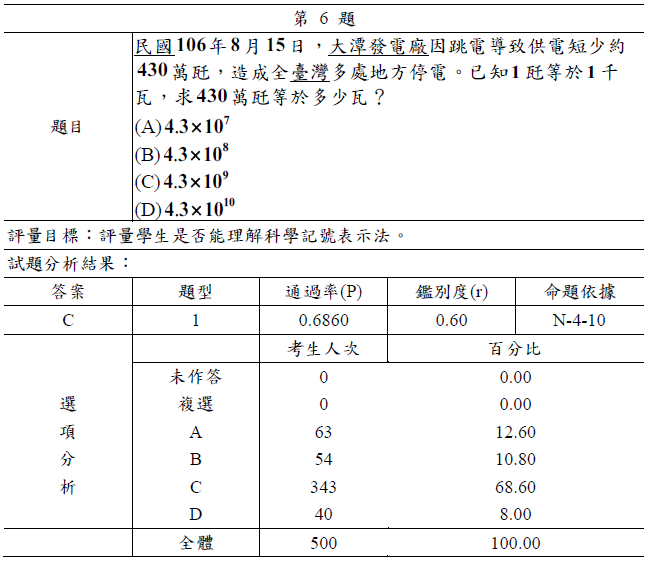 27
試題分析
試題分析結果(全體與待加強學生之比較)
全體學生
待加強學生
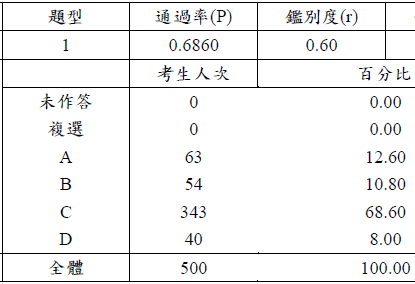 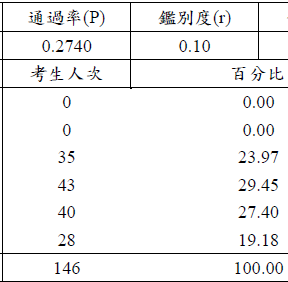 (以數學科第6題為例)
28
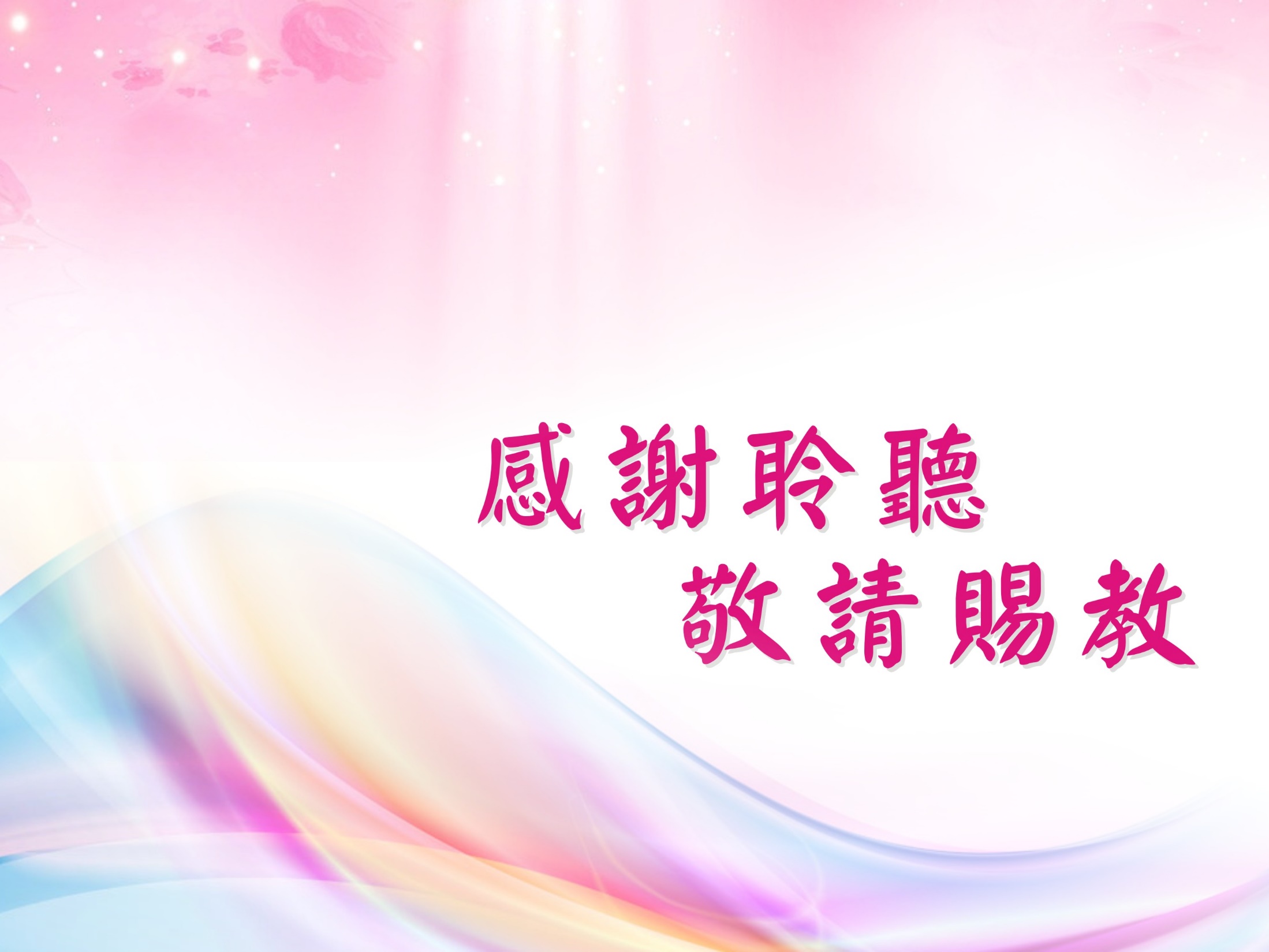 29